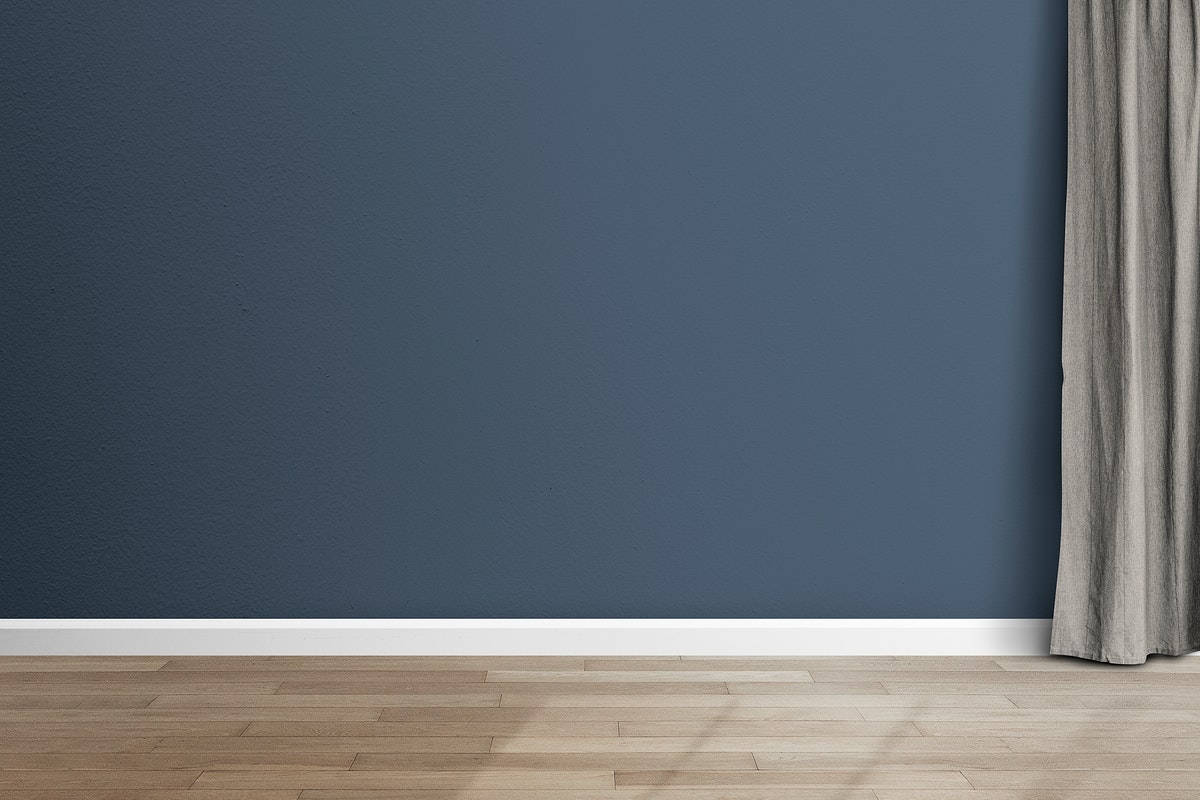 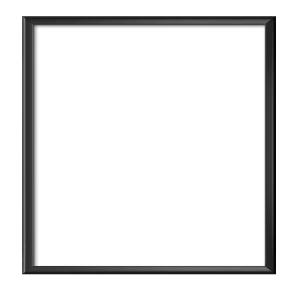 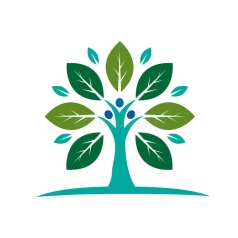 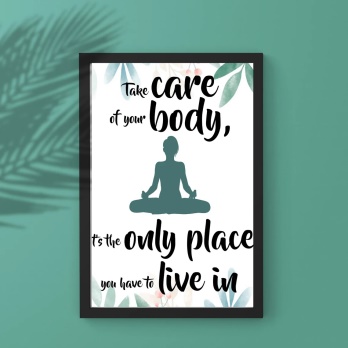 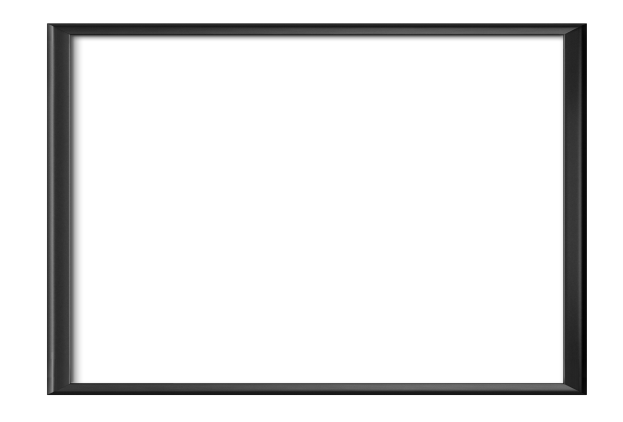 WELCOME TO THE WELLNESS WORLD OF SAARVASRI
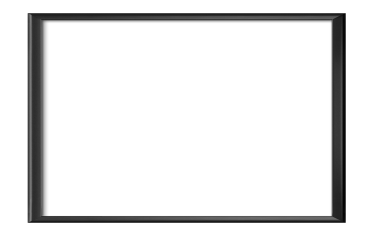 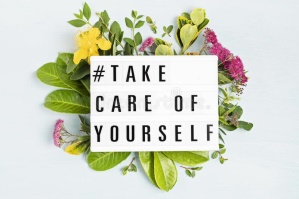 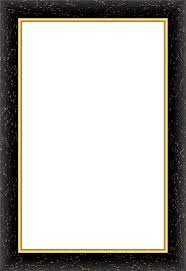 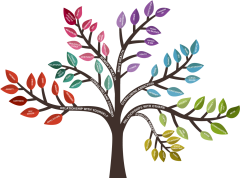 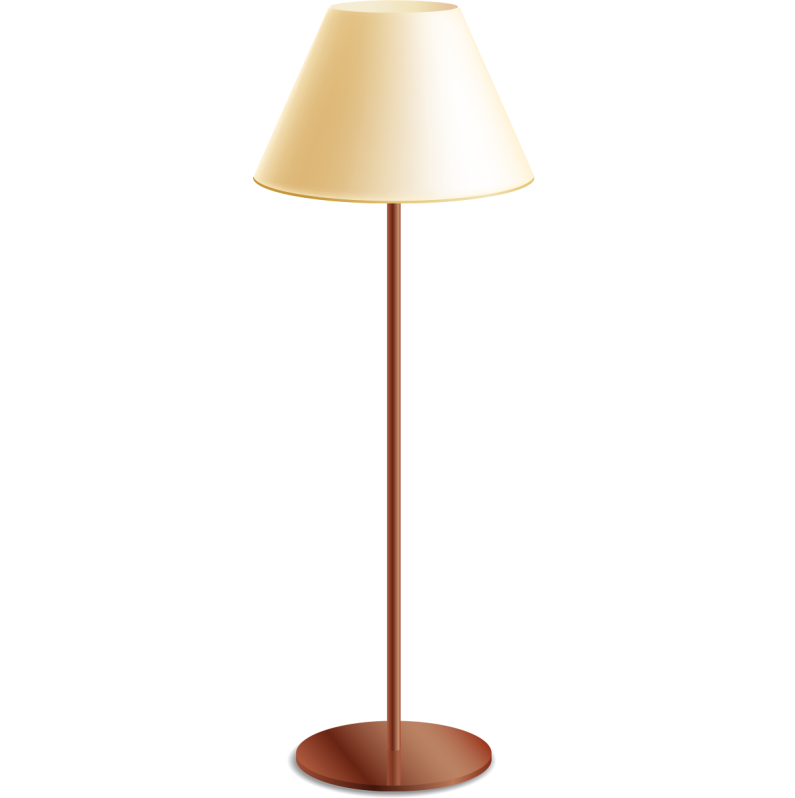 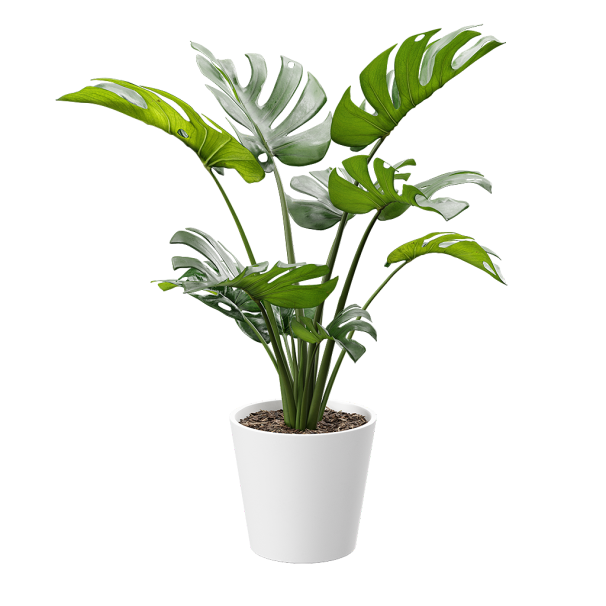 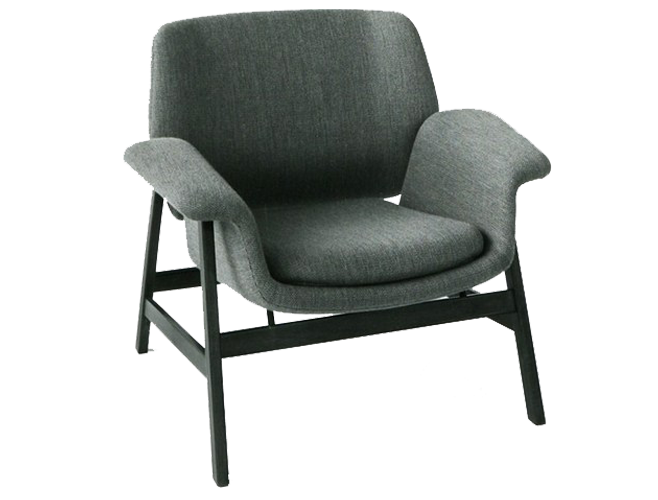 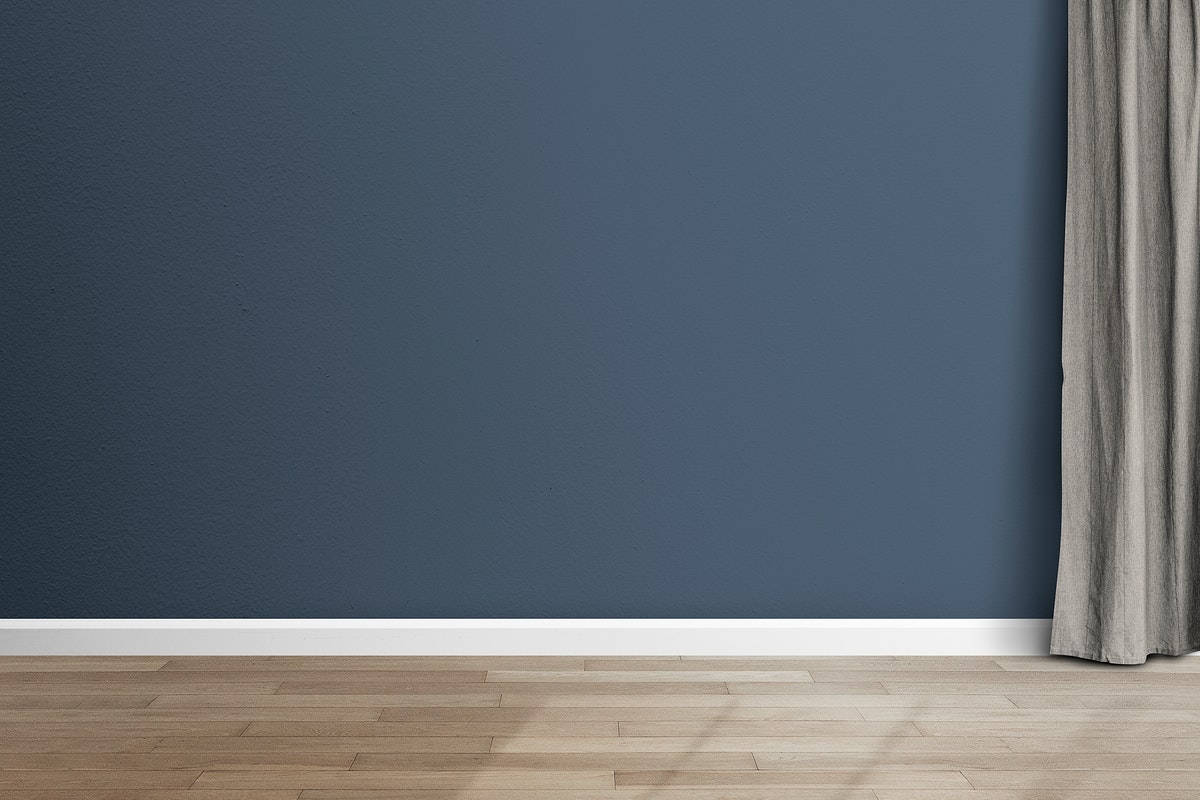 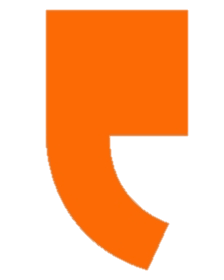 THE AIR INSIDE OUR HOUSE IS    
    MORE SAFER THAN OUTSIDE
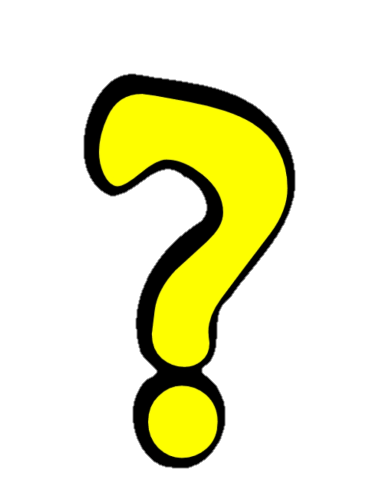 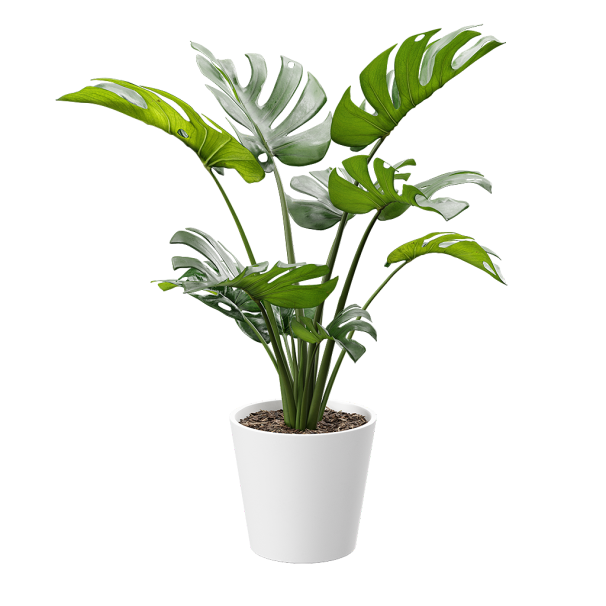 WHAT DO YOU THINK
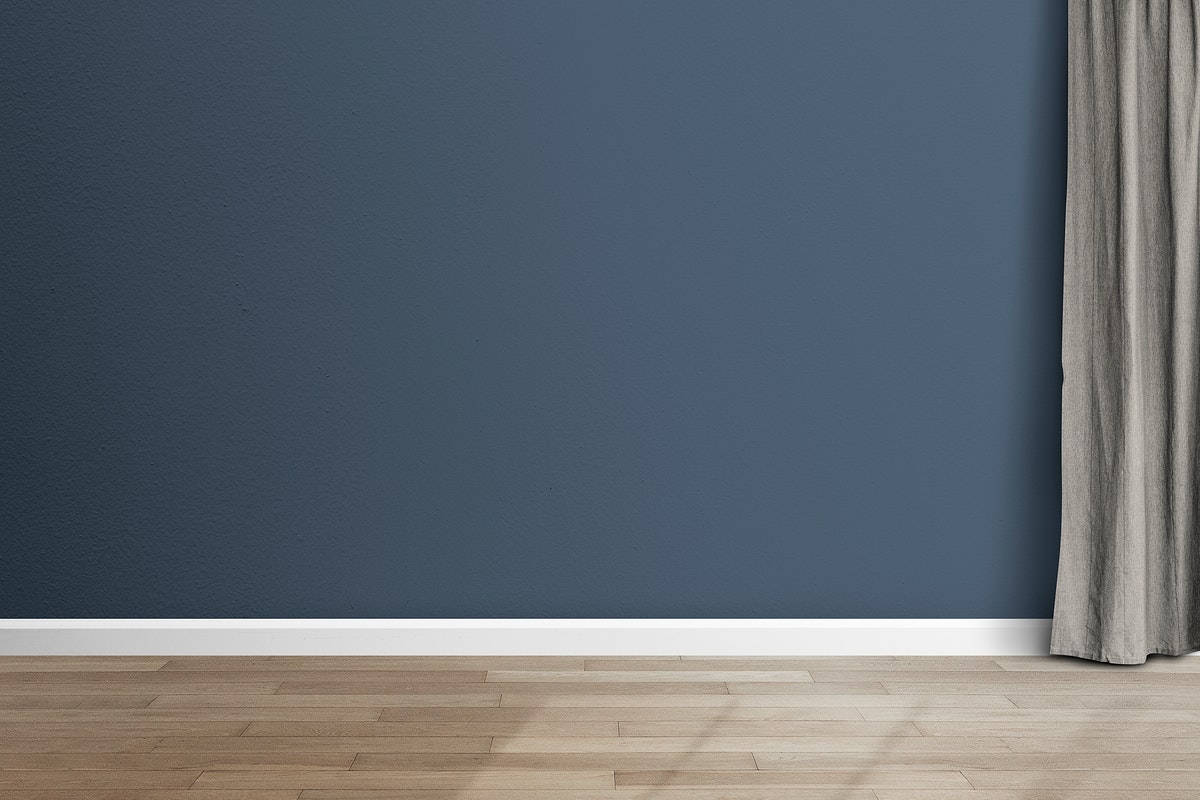 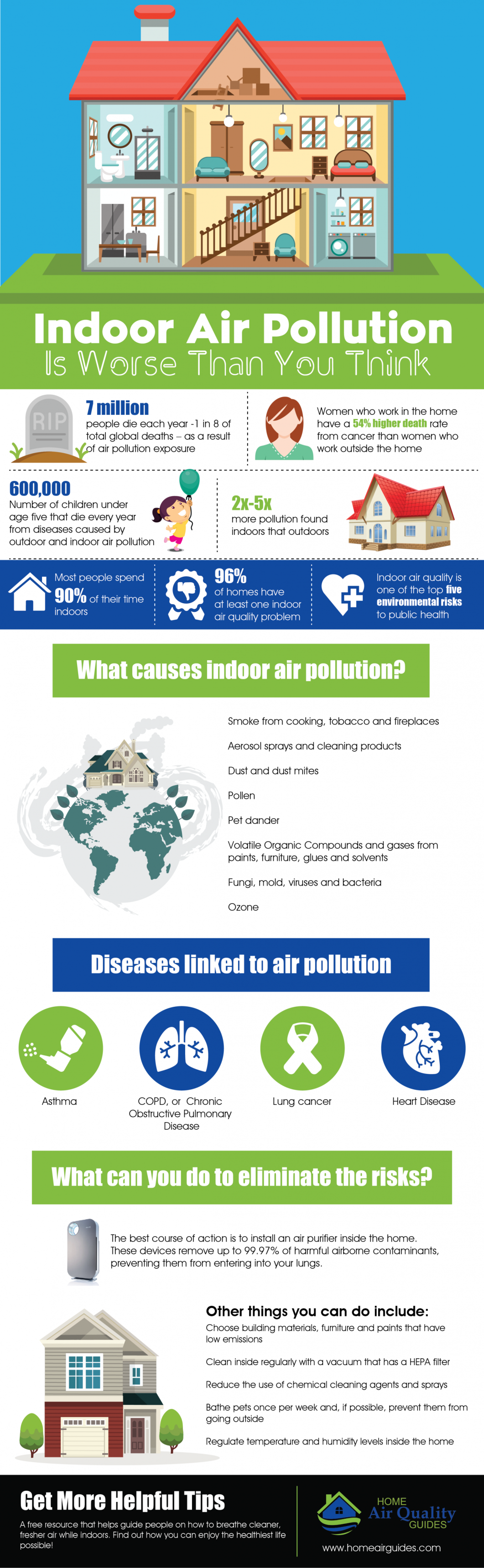 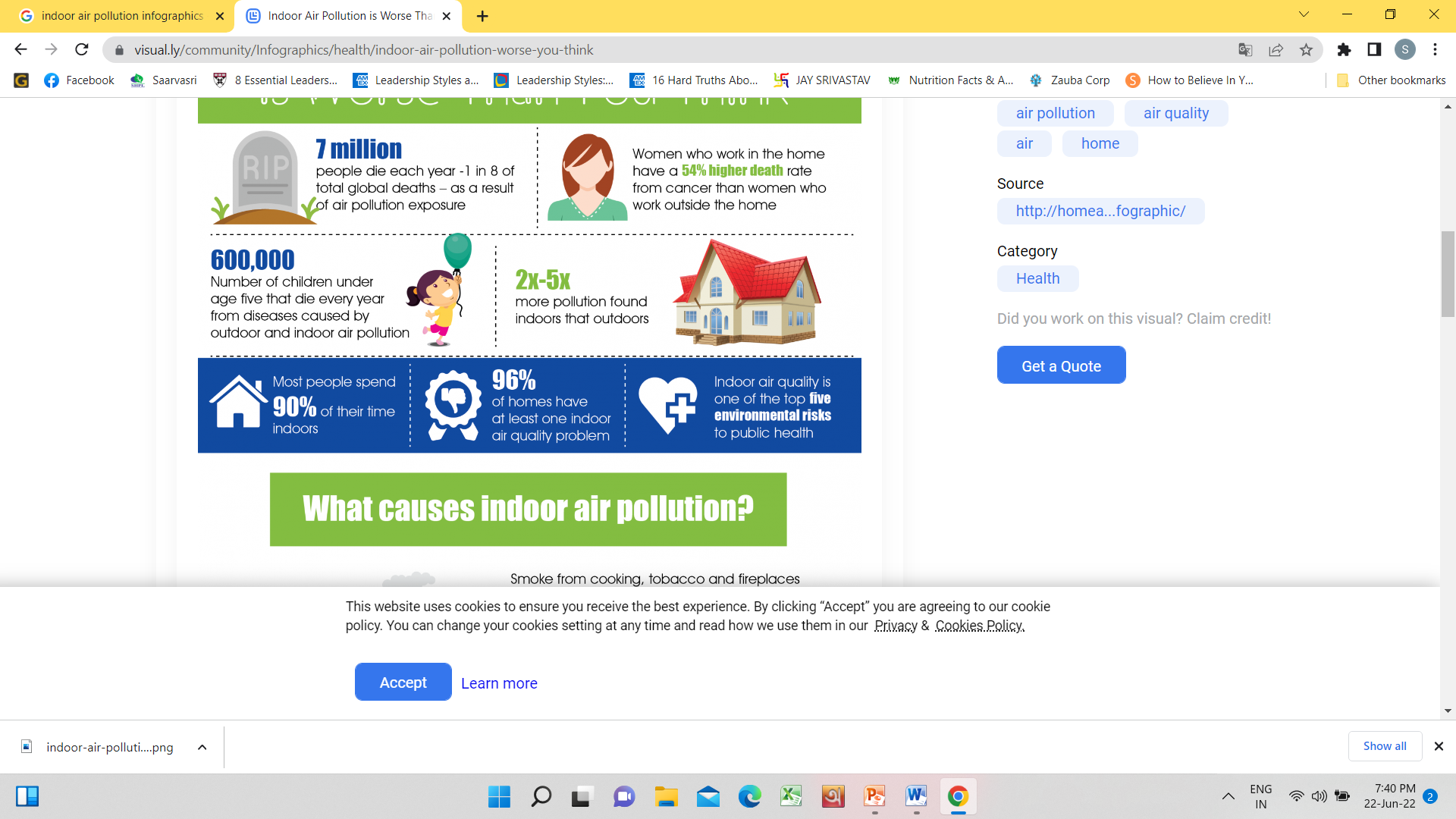 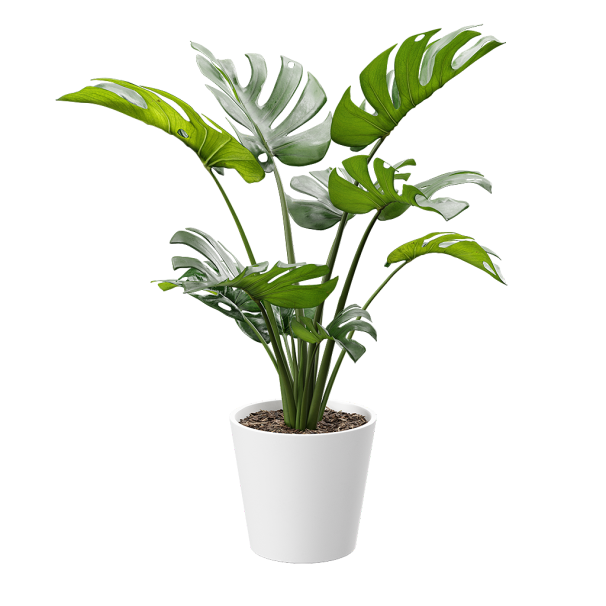 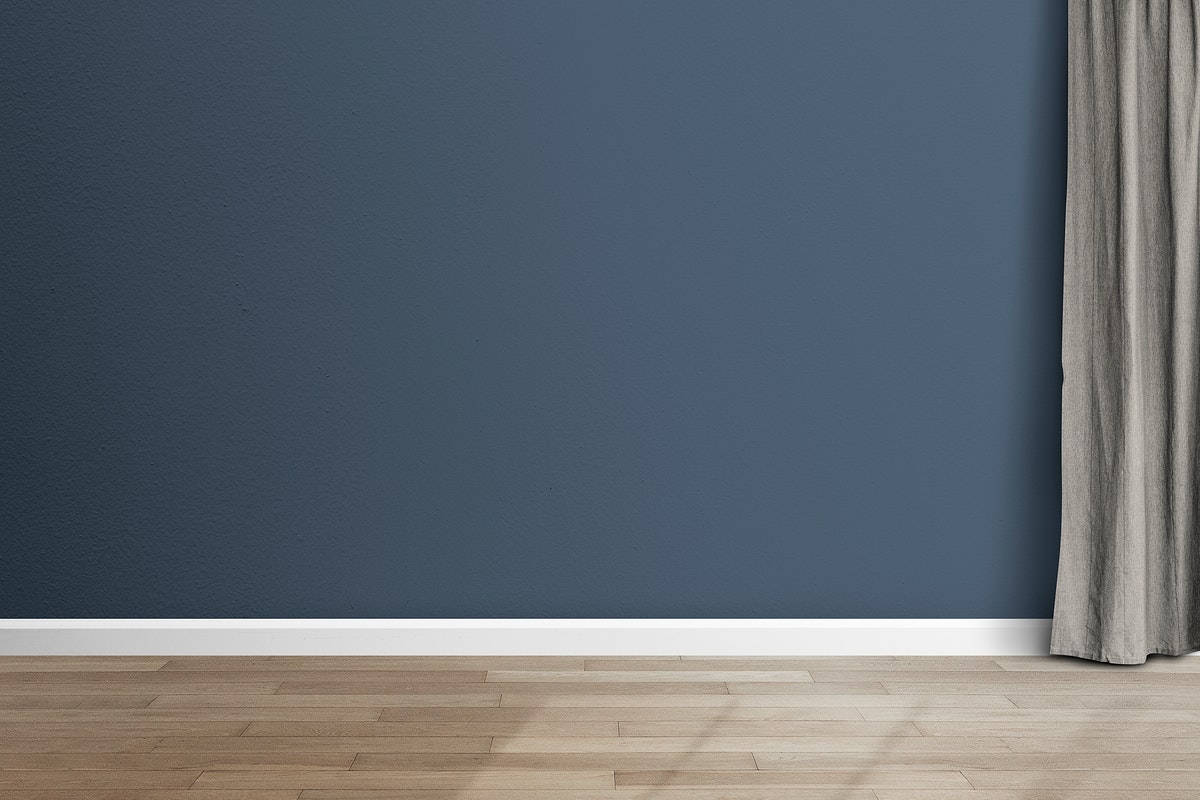 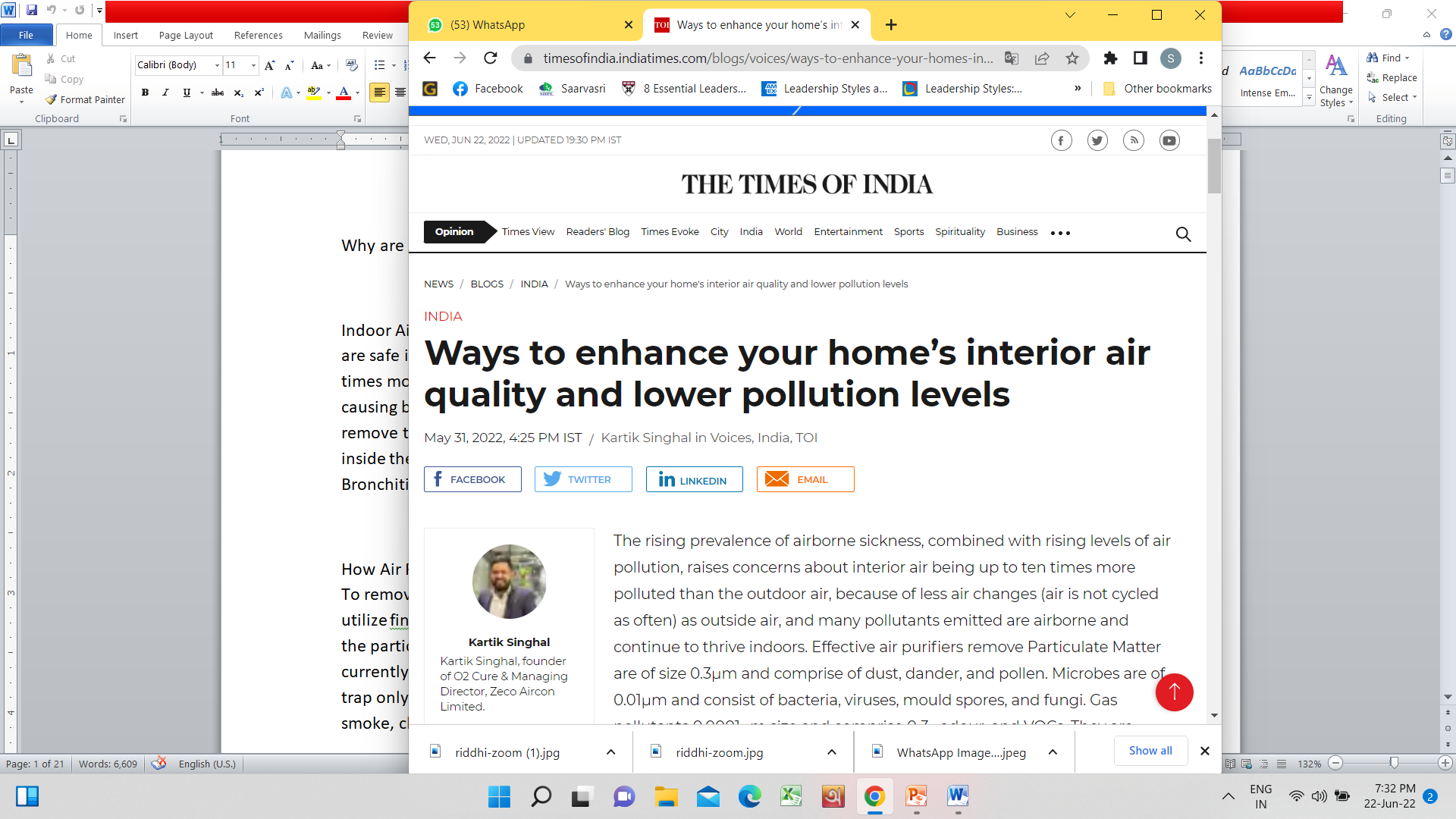 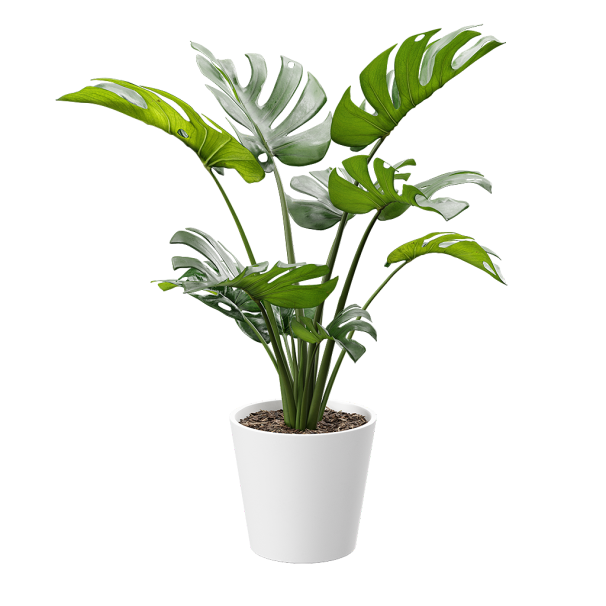 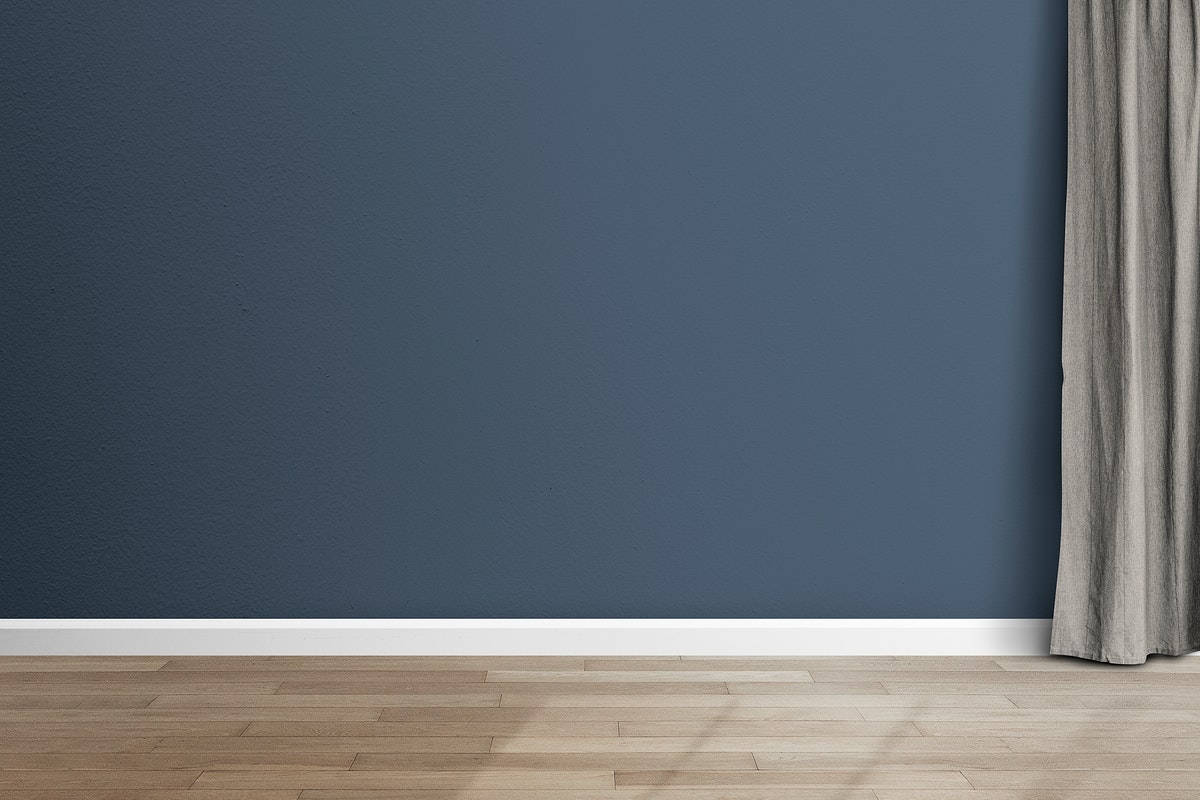 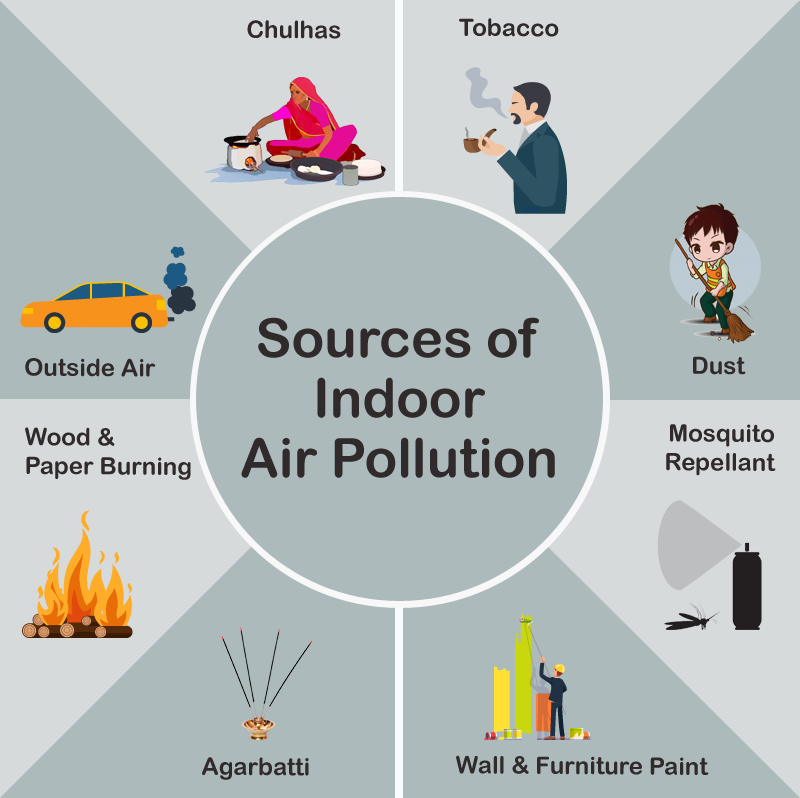 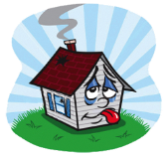 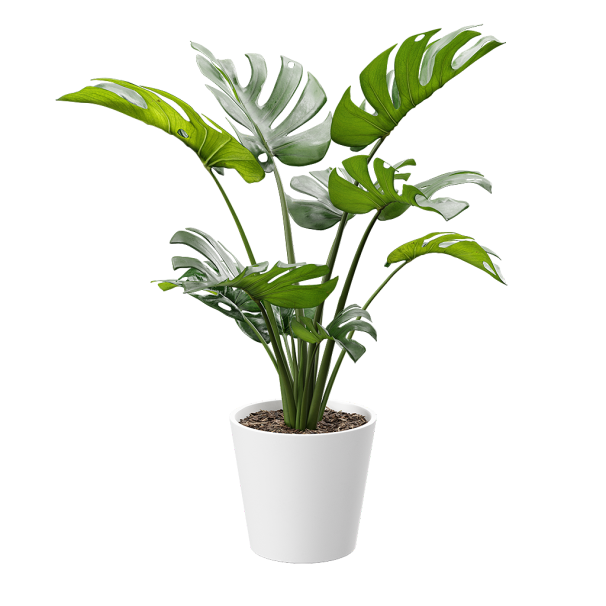 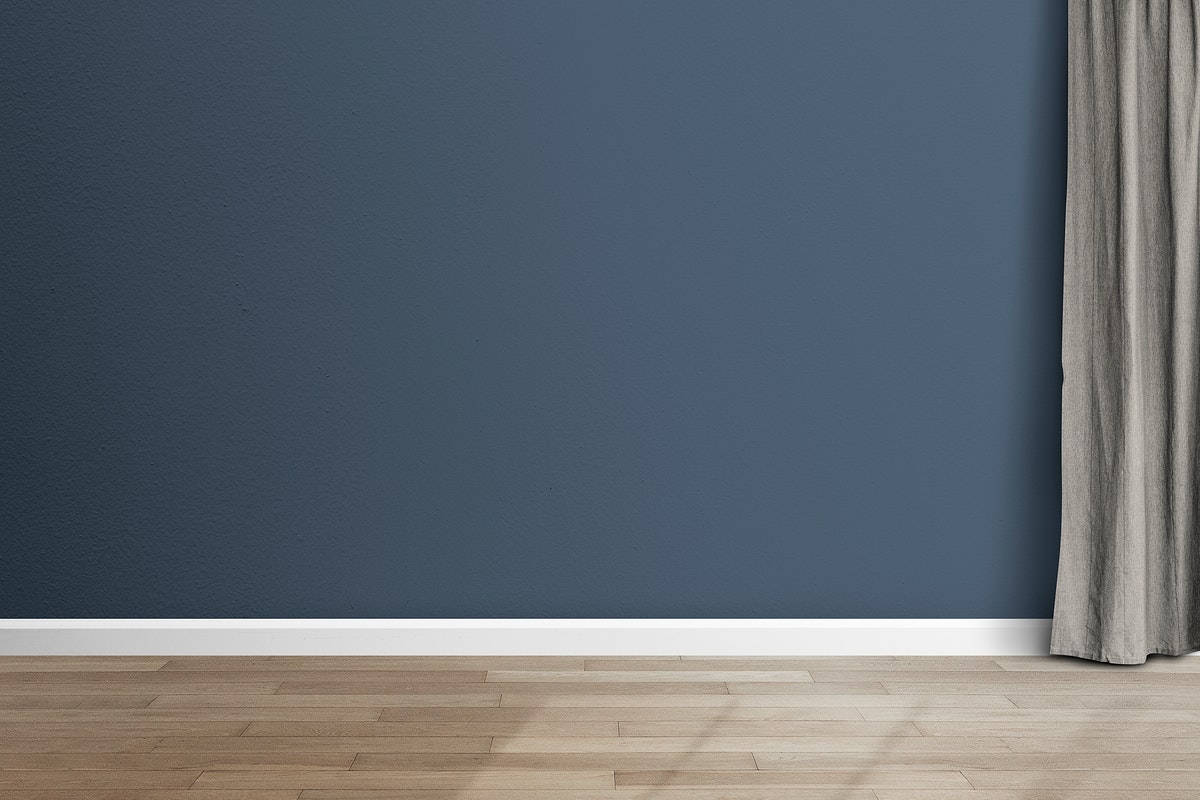 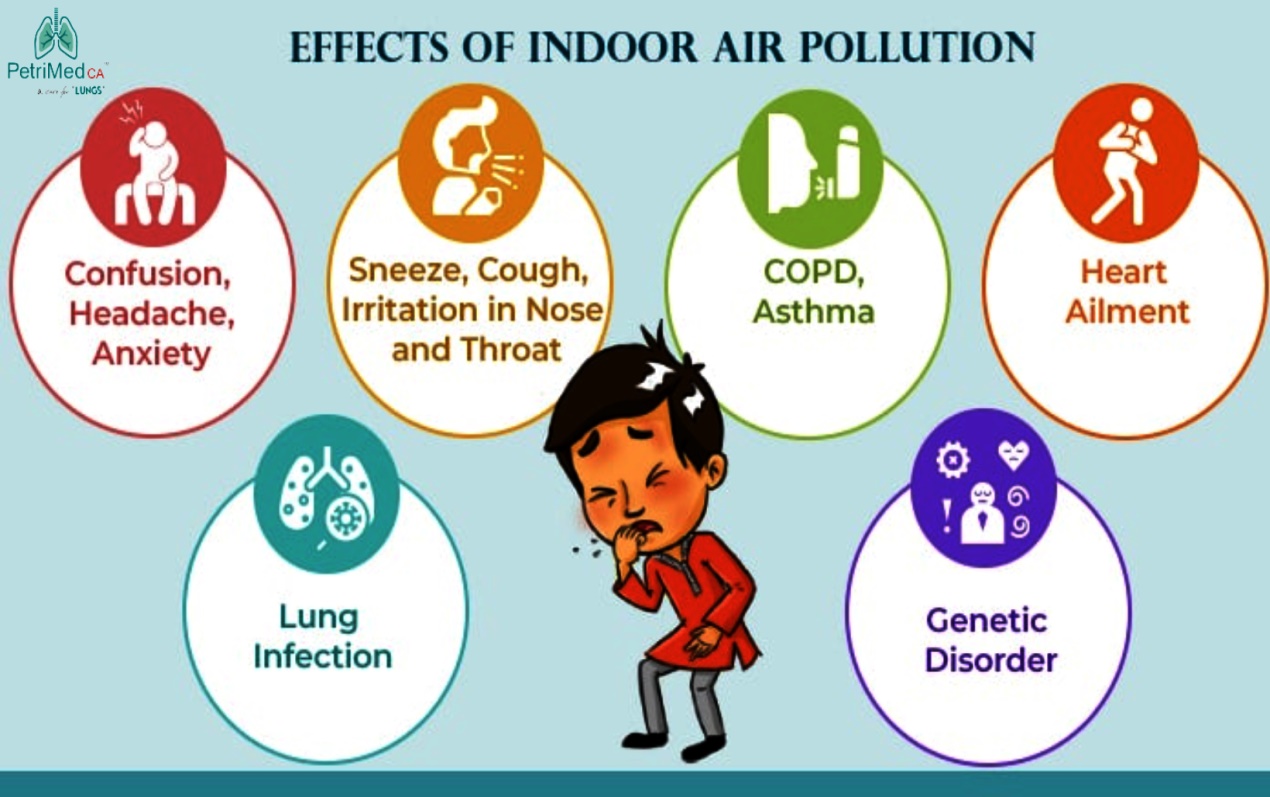 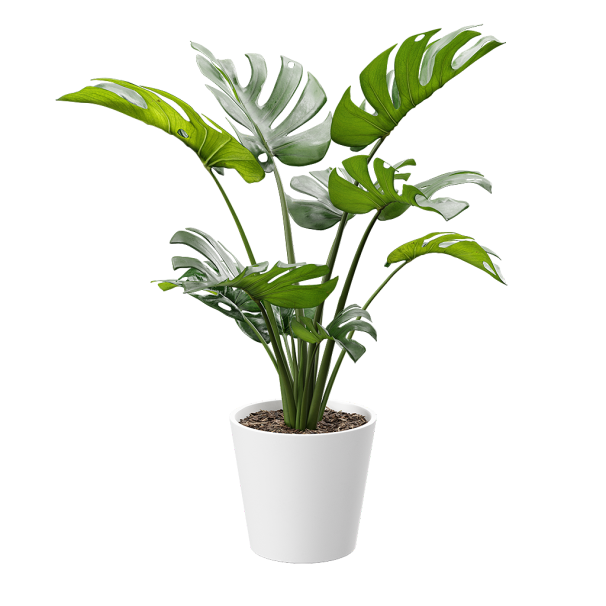 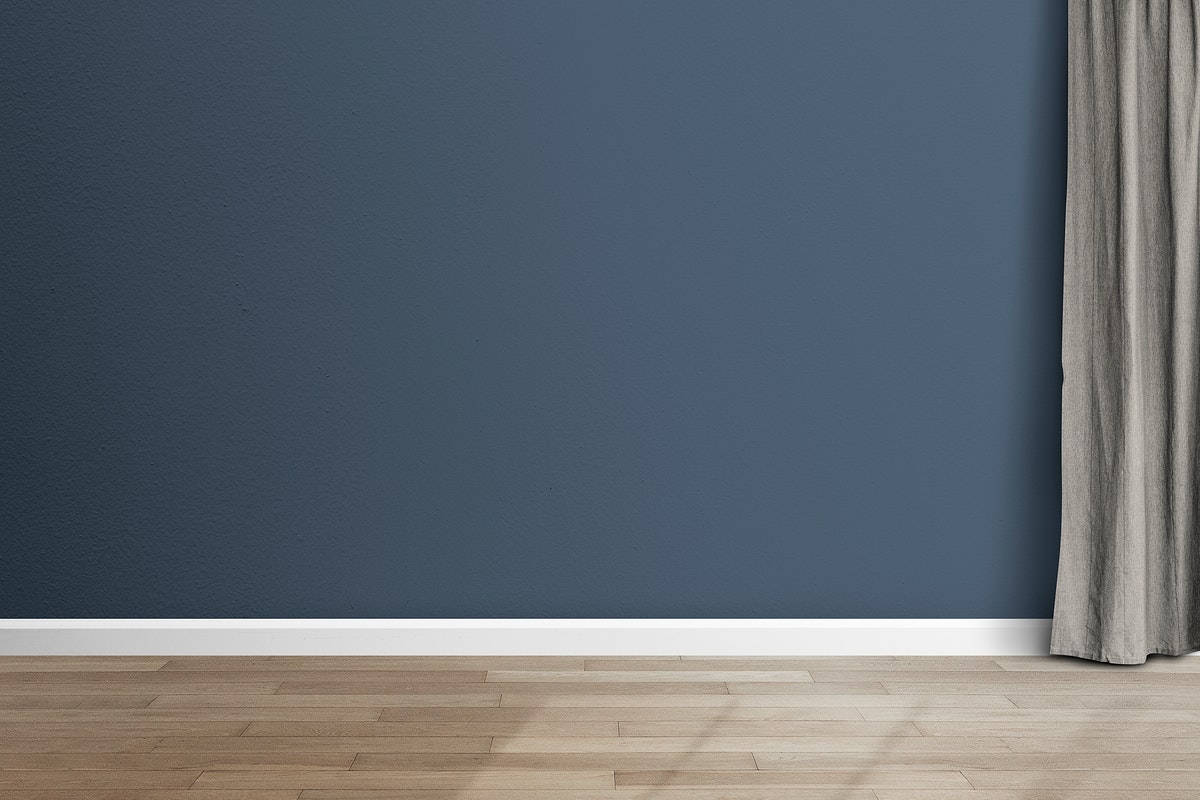 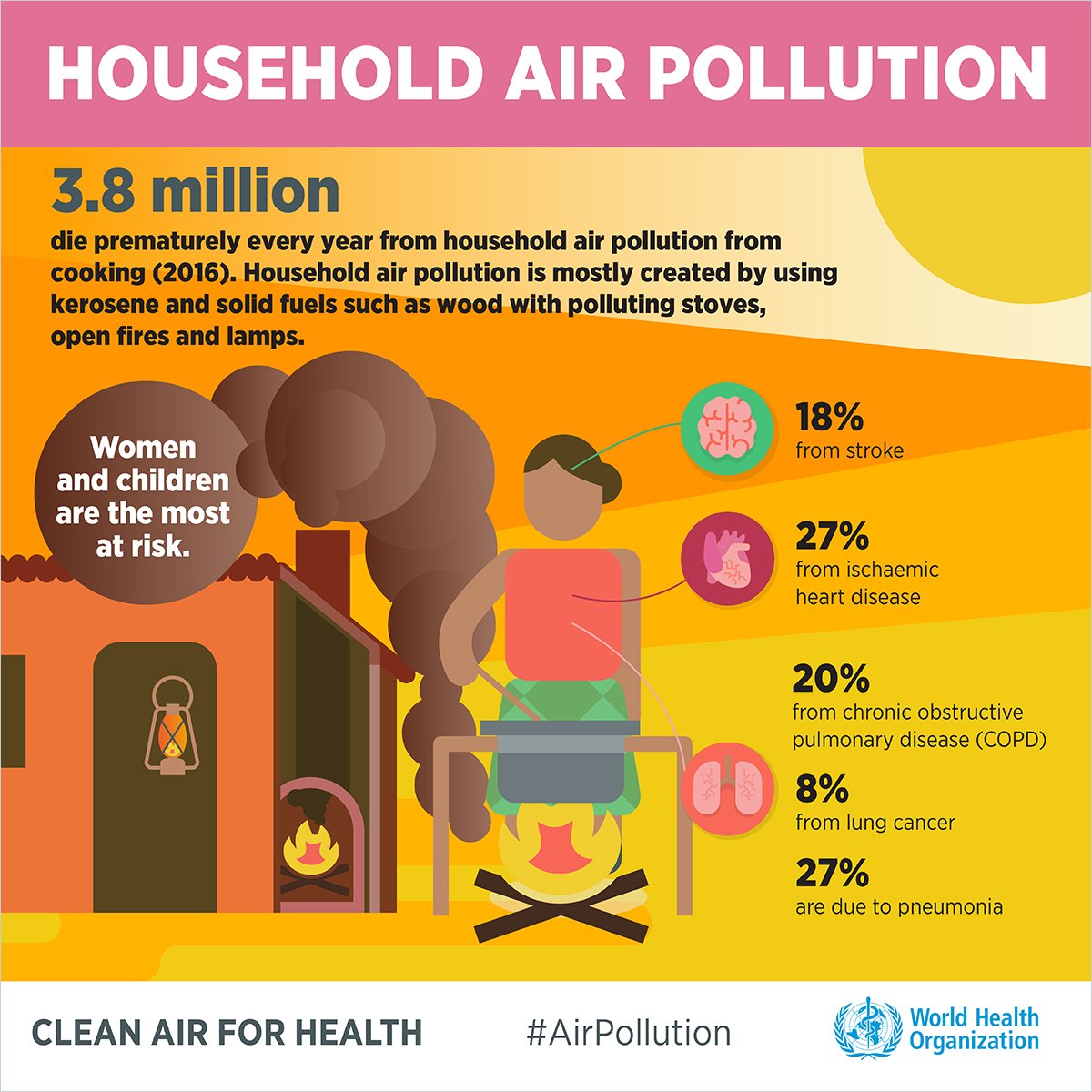 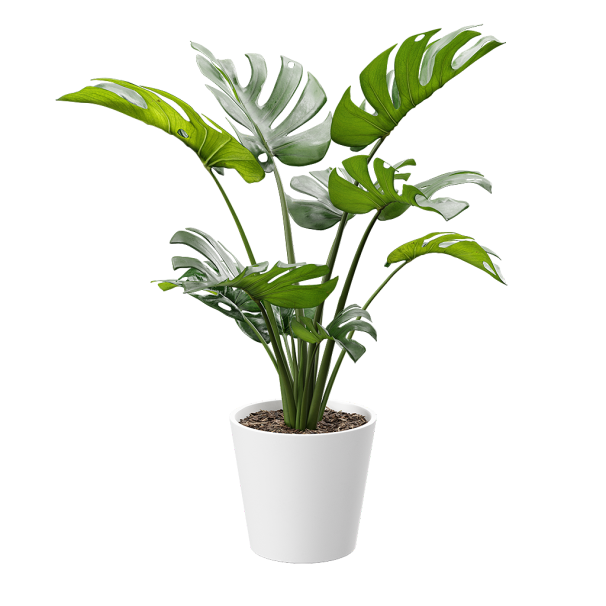 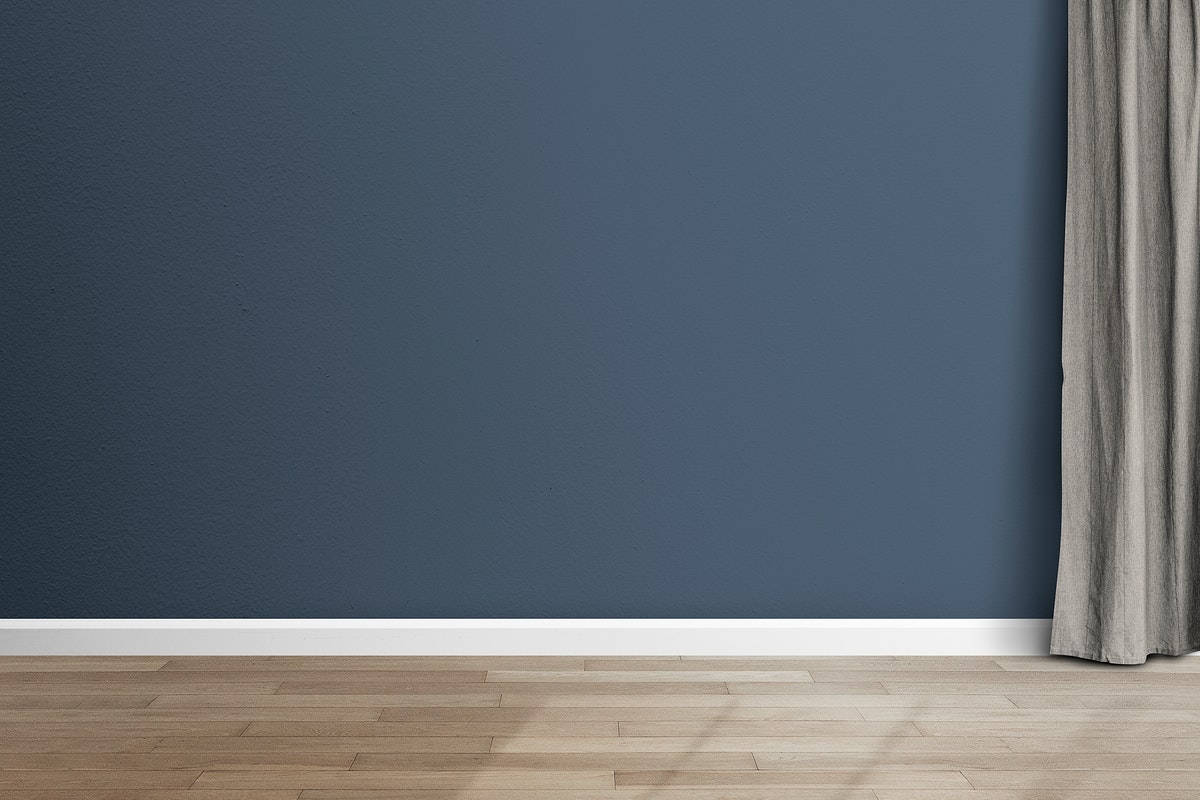 DON’T WORRY
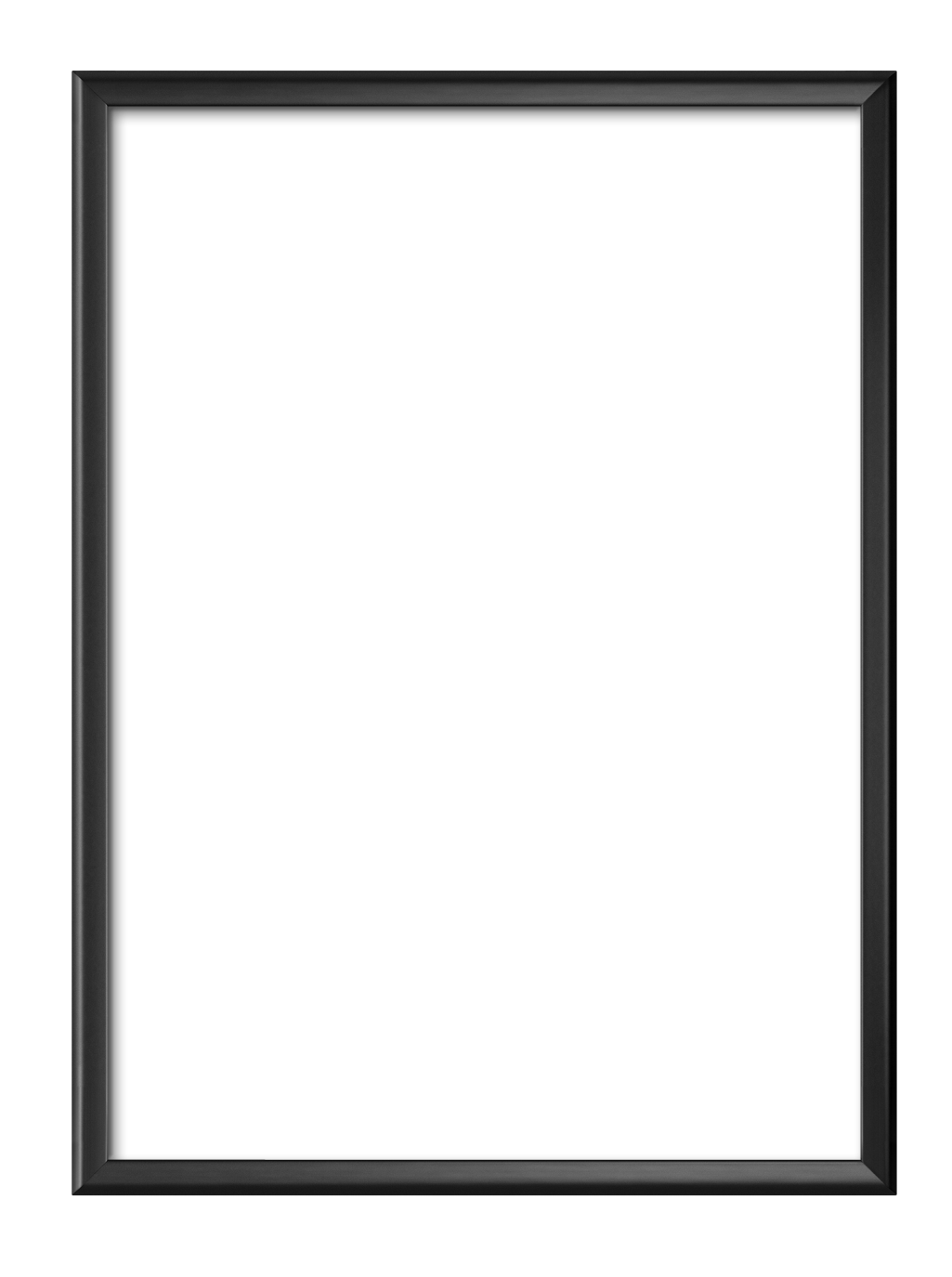 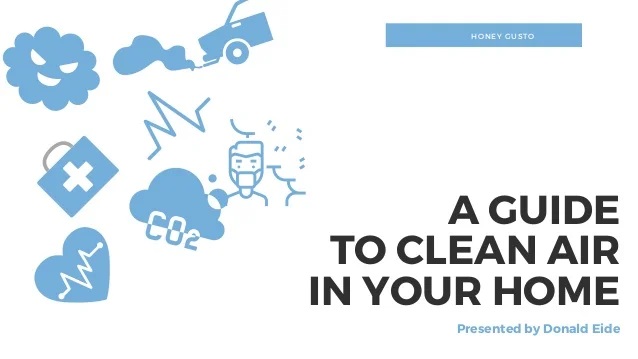 SHPL HELPS YOU
TO IMPROVE
INDOOR AIR QUALITY
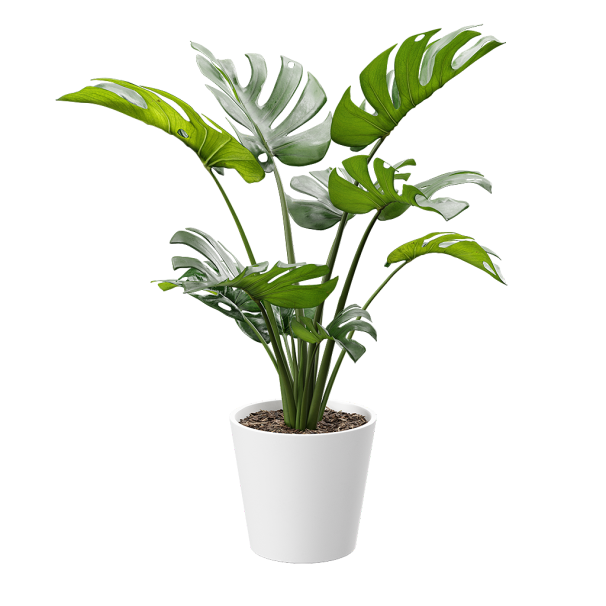 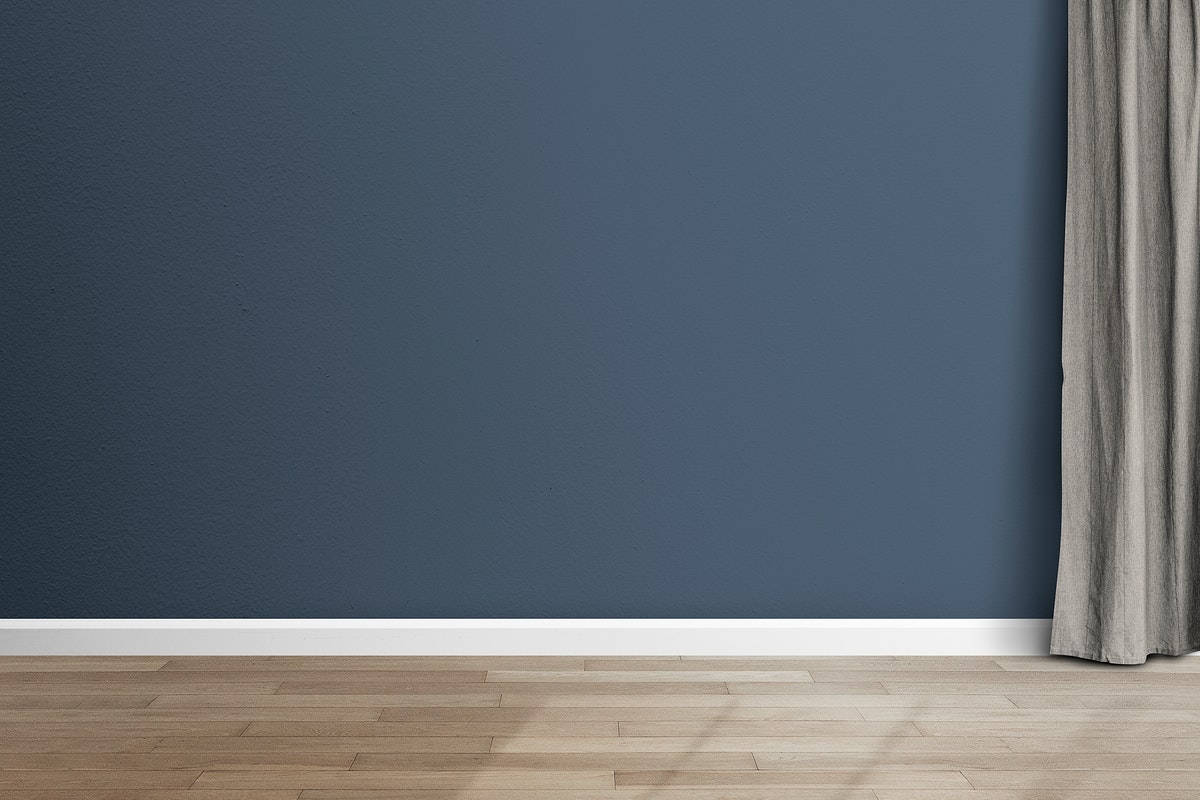 SHPL INTRODUCES
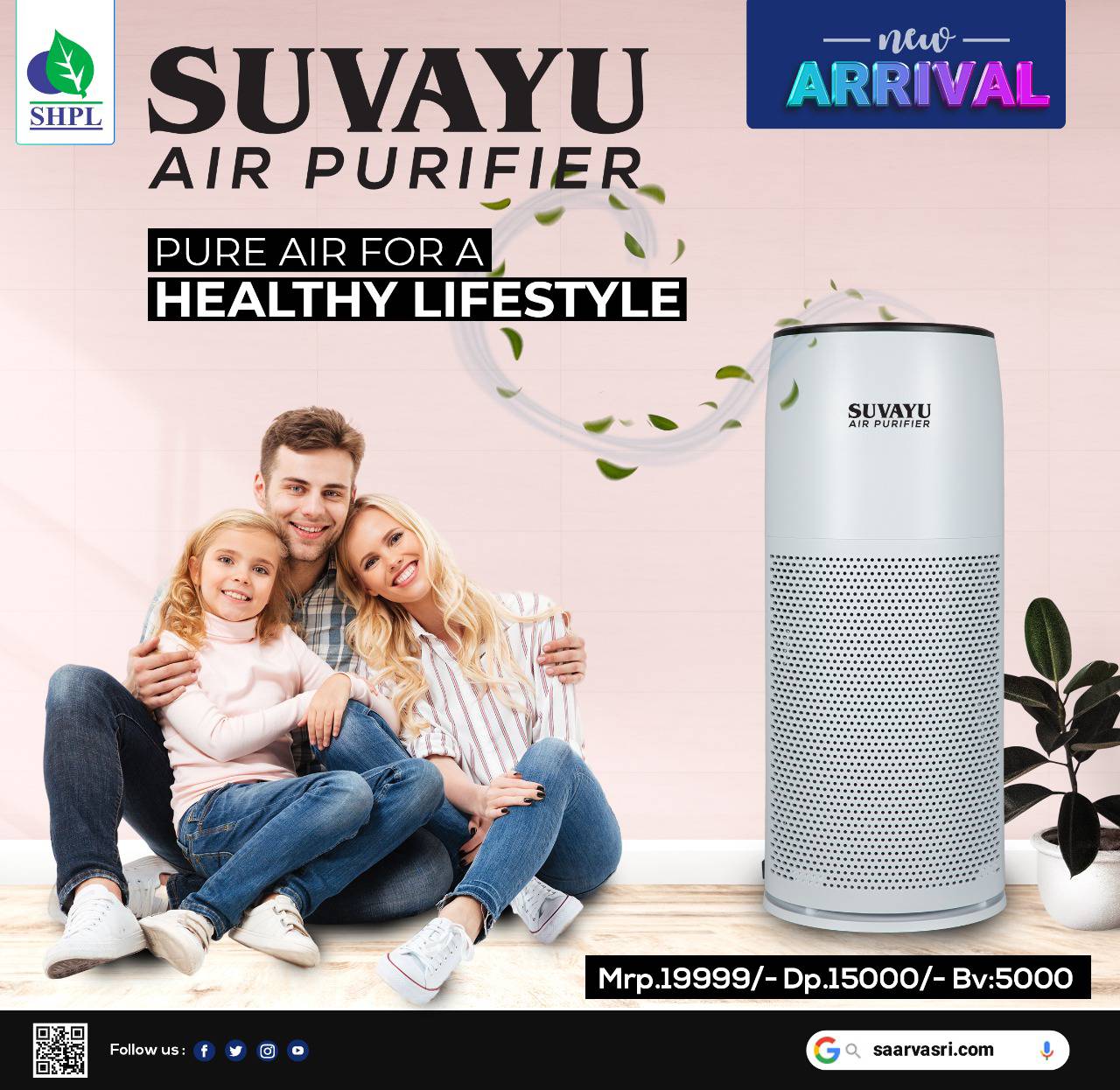 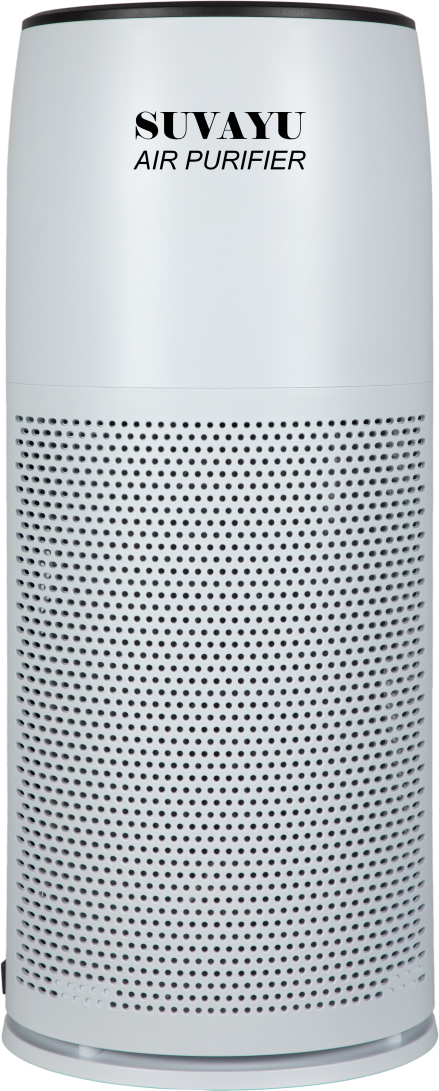 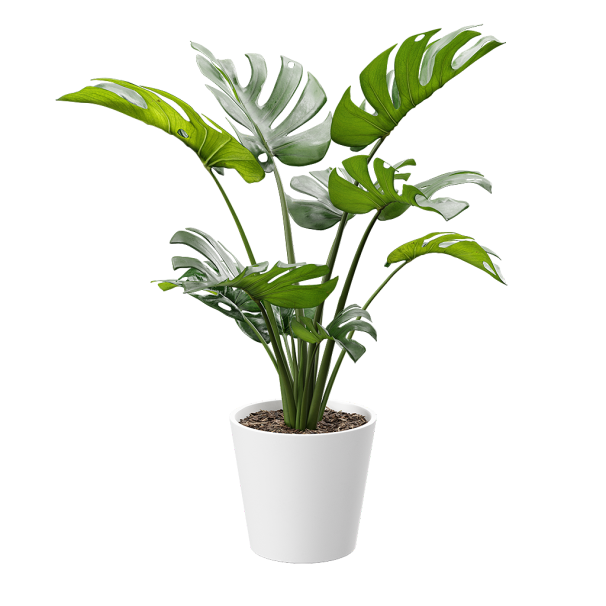 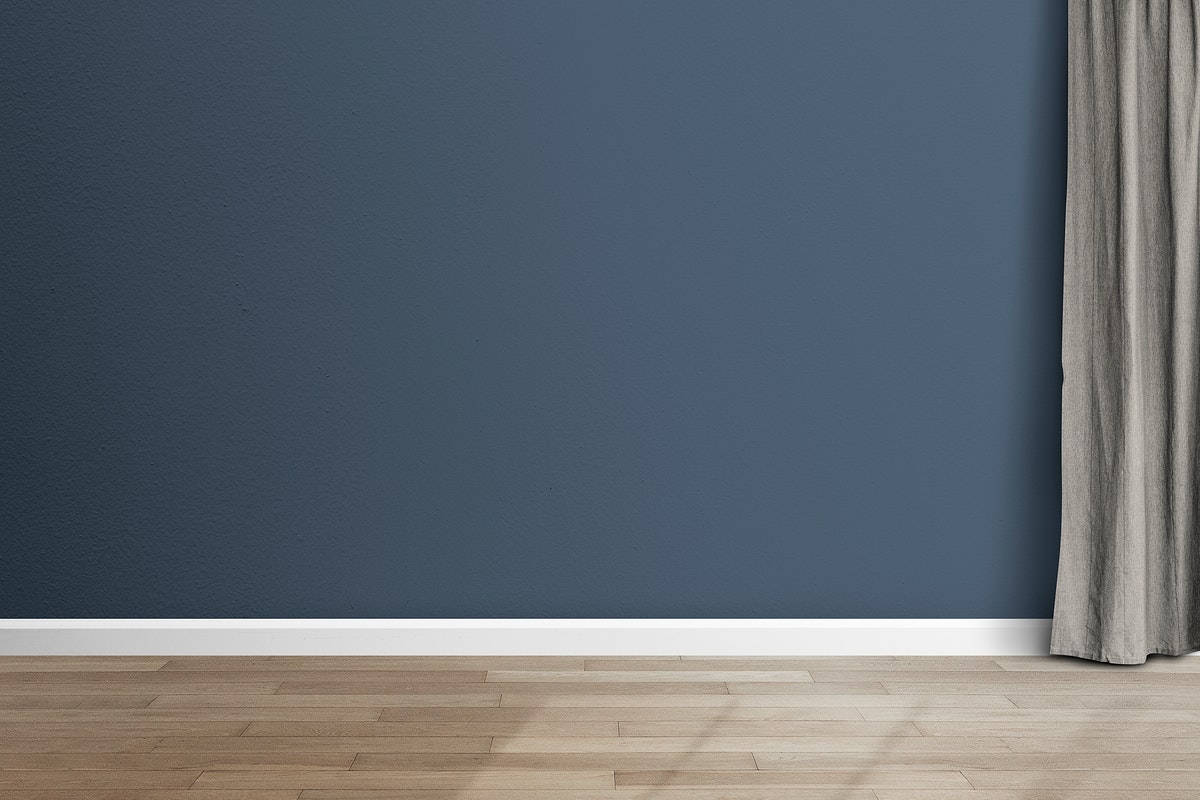 SUVAYU AIR PURIFIER
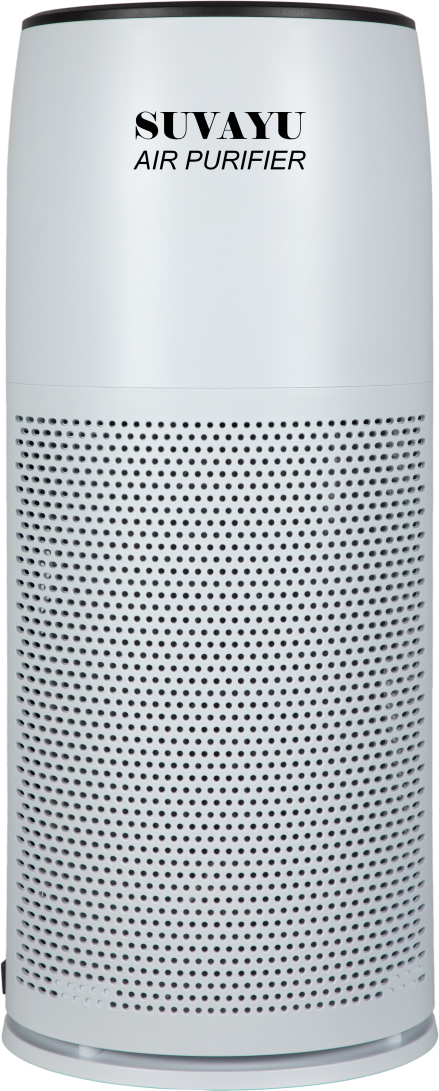 Ensures natural air inside the room.
Removes 99.99% pollutants from indoor air.
Active plasmacluster technology neutralizes harmful VOC & toxic gases.
Kills microbes & other contagious pathogens.
High performance HEPA filters captures 99.99% of 0.3 micron dust particles.
Active carbon filter helps in removal of smoke & chemical fumes.
Highest CADR or Clean Air Delivery Rate, is extremely efficient and effective.
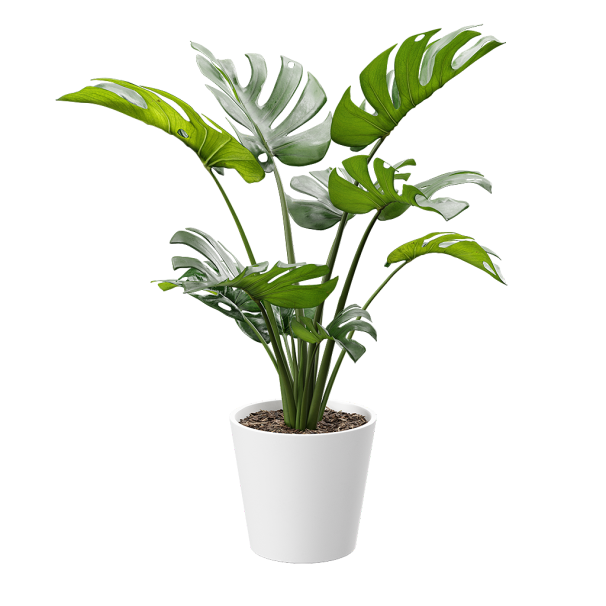 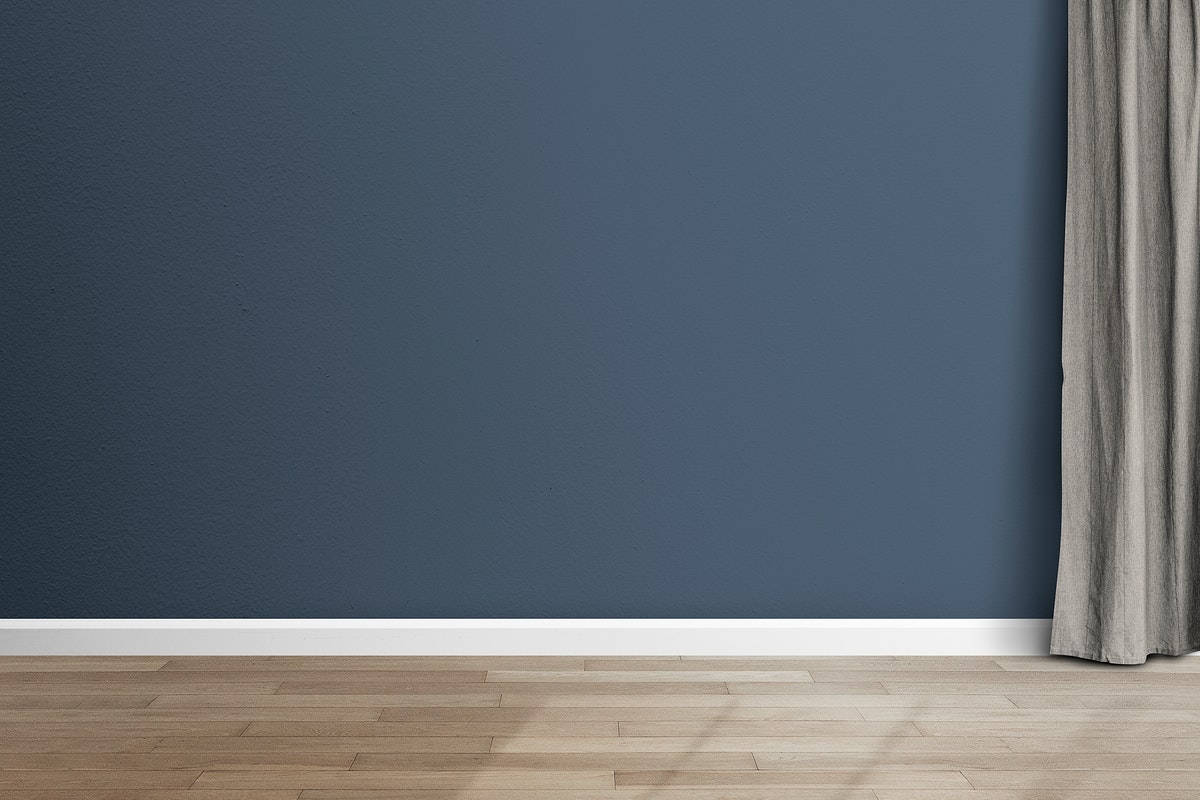 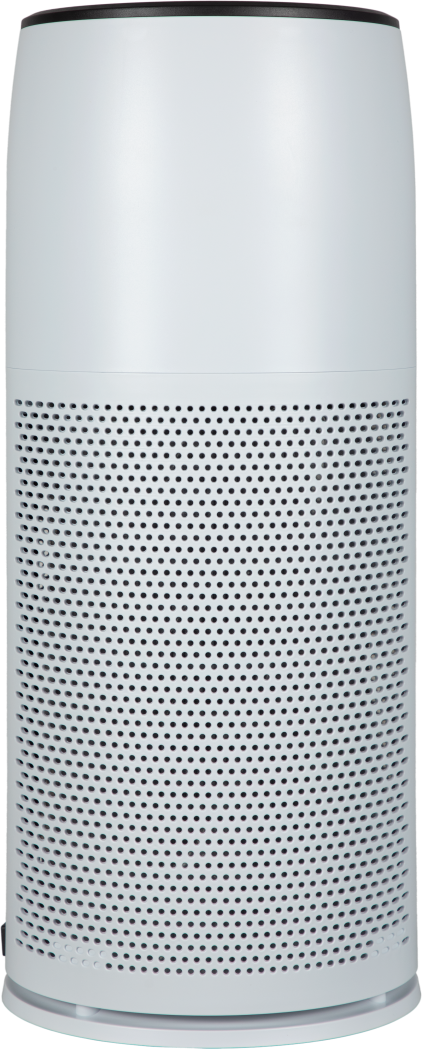 SUVAYU
AIR PURIFIER
LET’S PROTECT OUR HOME BY USING SUVAYU AIR PURIFIER.
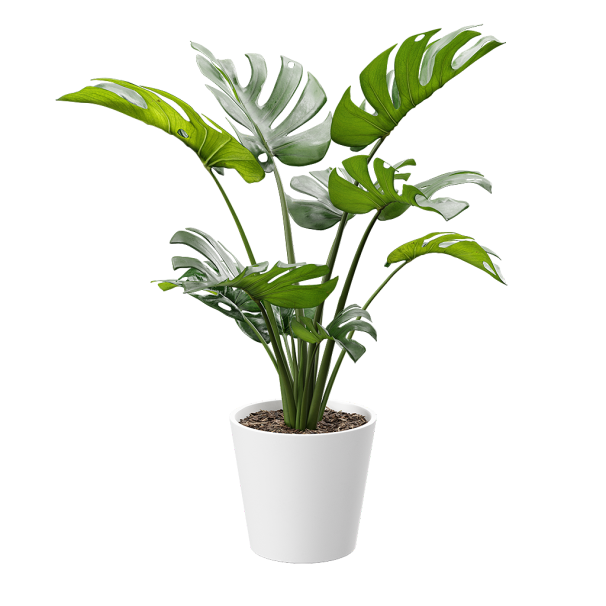 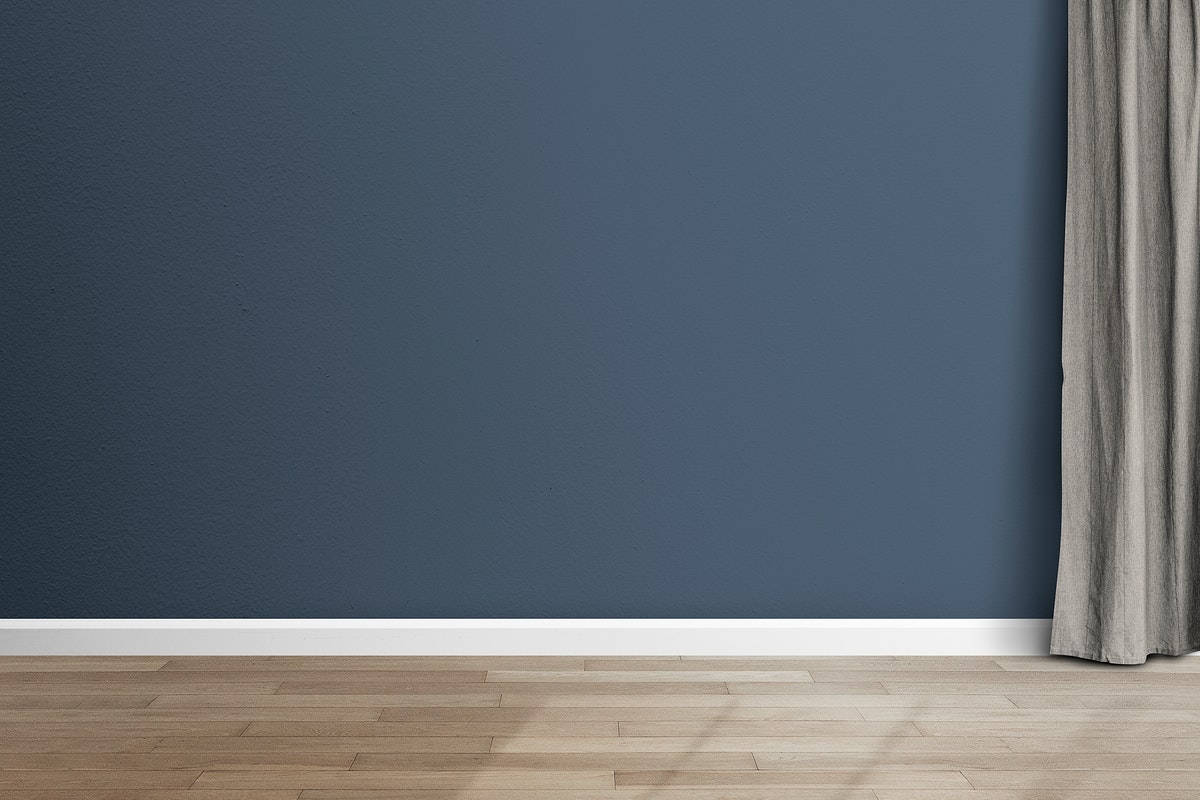 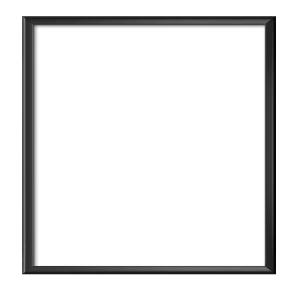 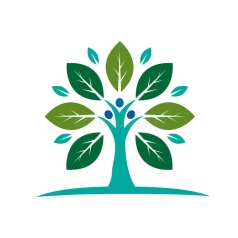 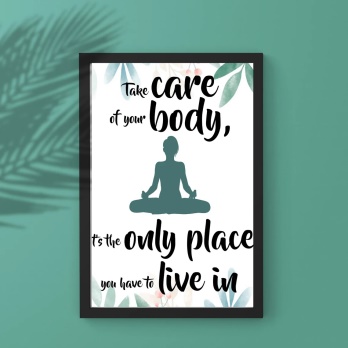 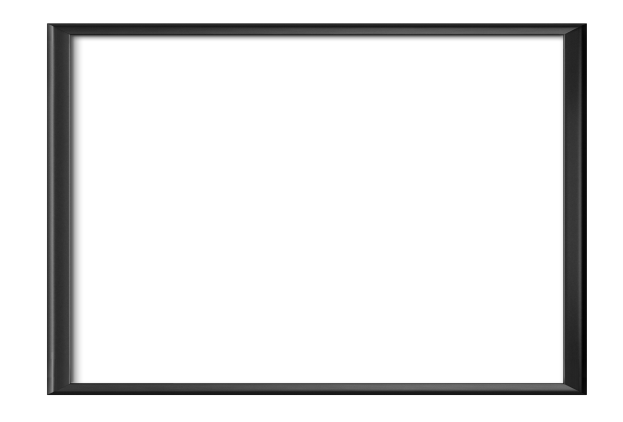 THANK YOU
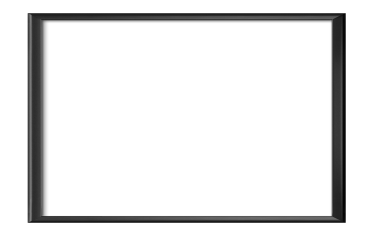 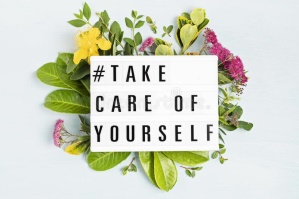 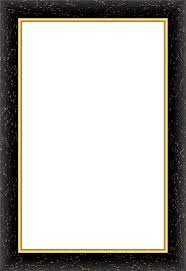 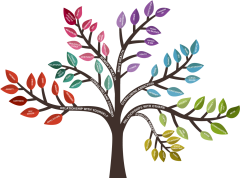 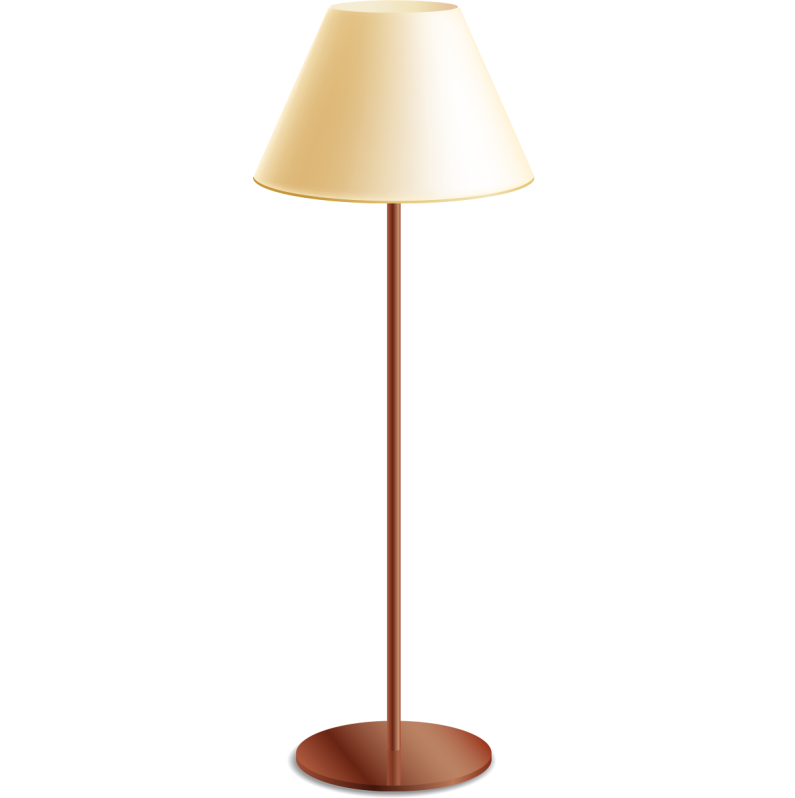 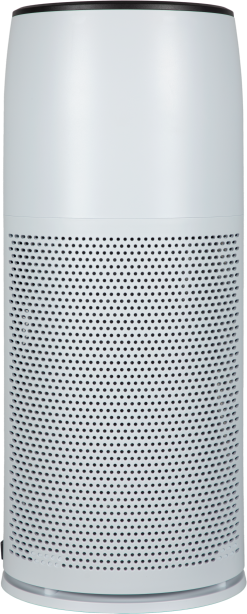 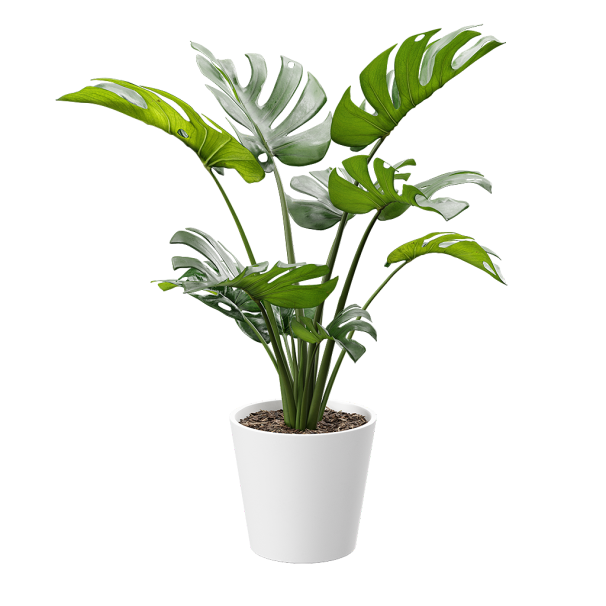 SUVAYU
AIR PURIFIER
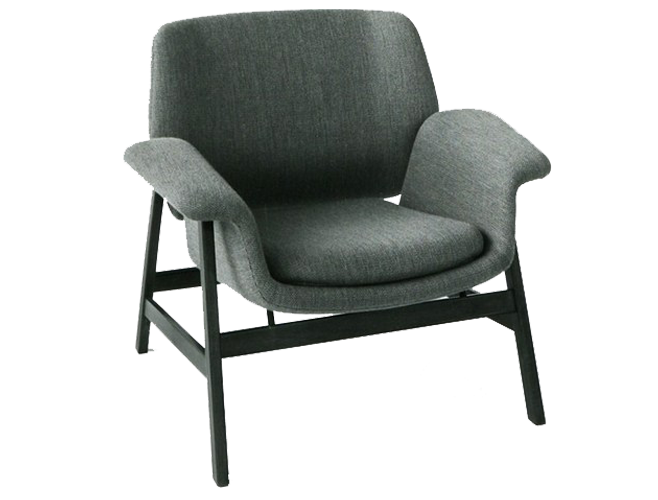